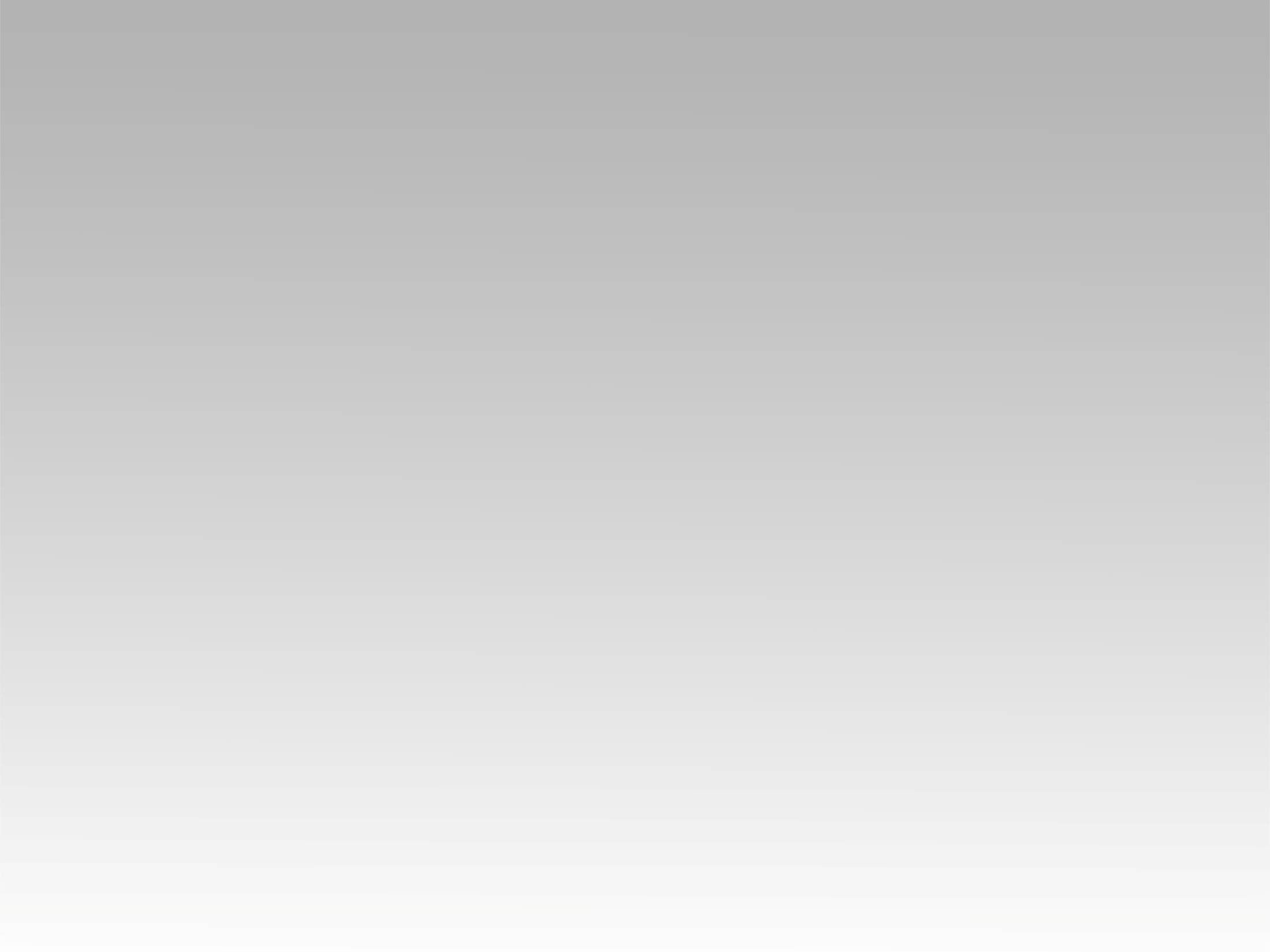 تـرنيــمة

أشدو لإسمك فأنت إنتصاري
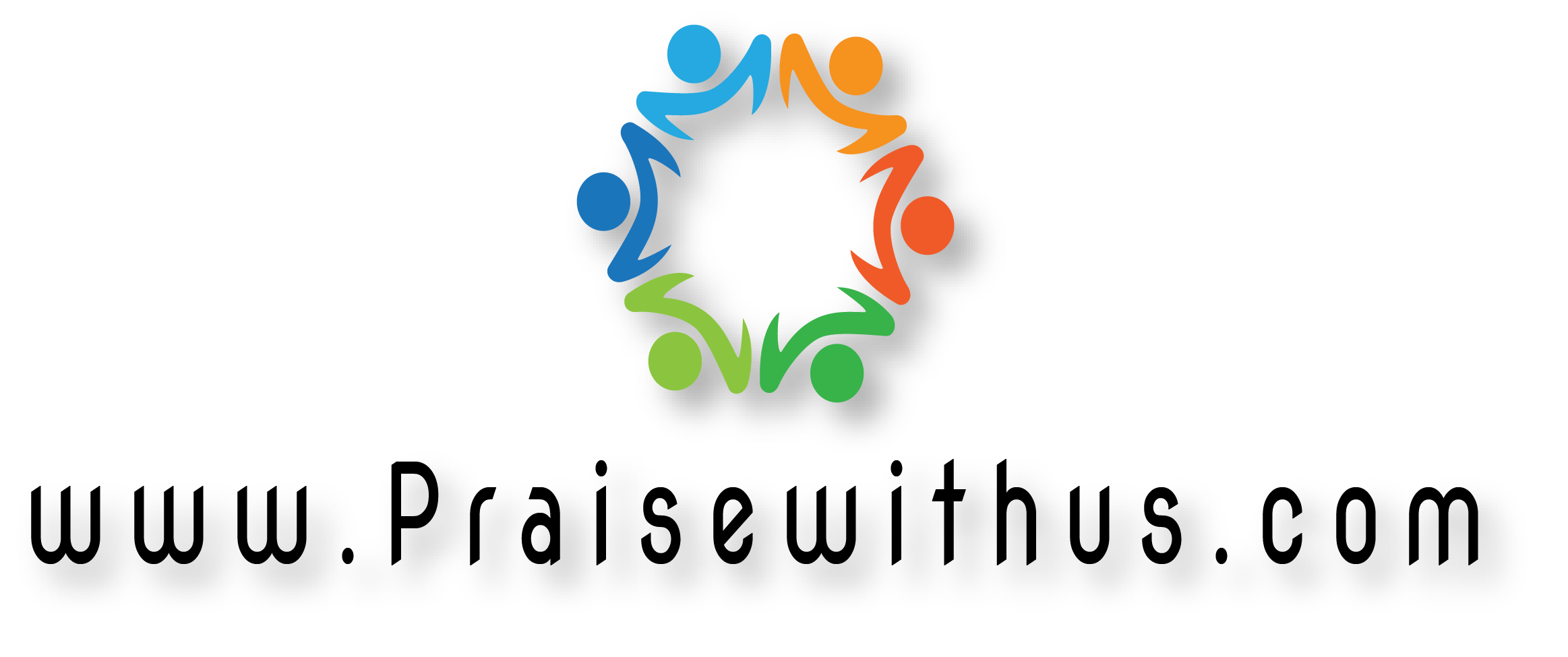 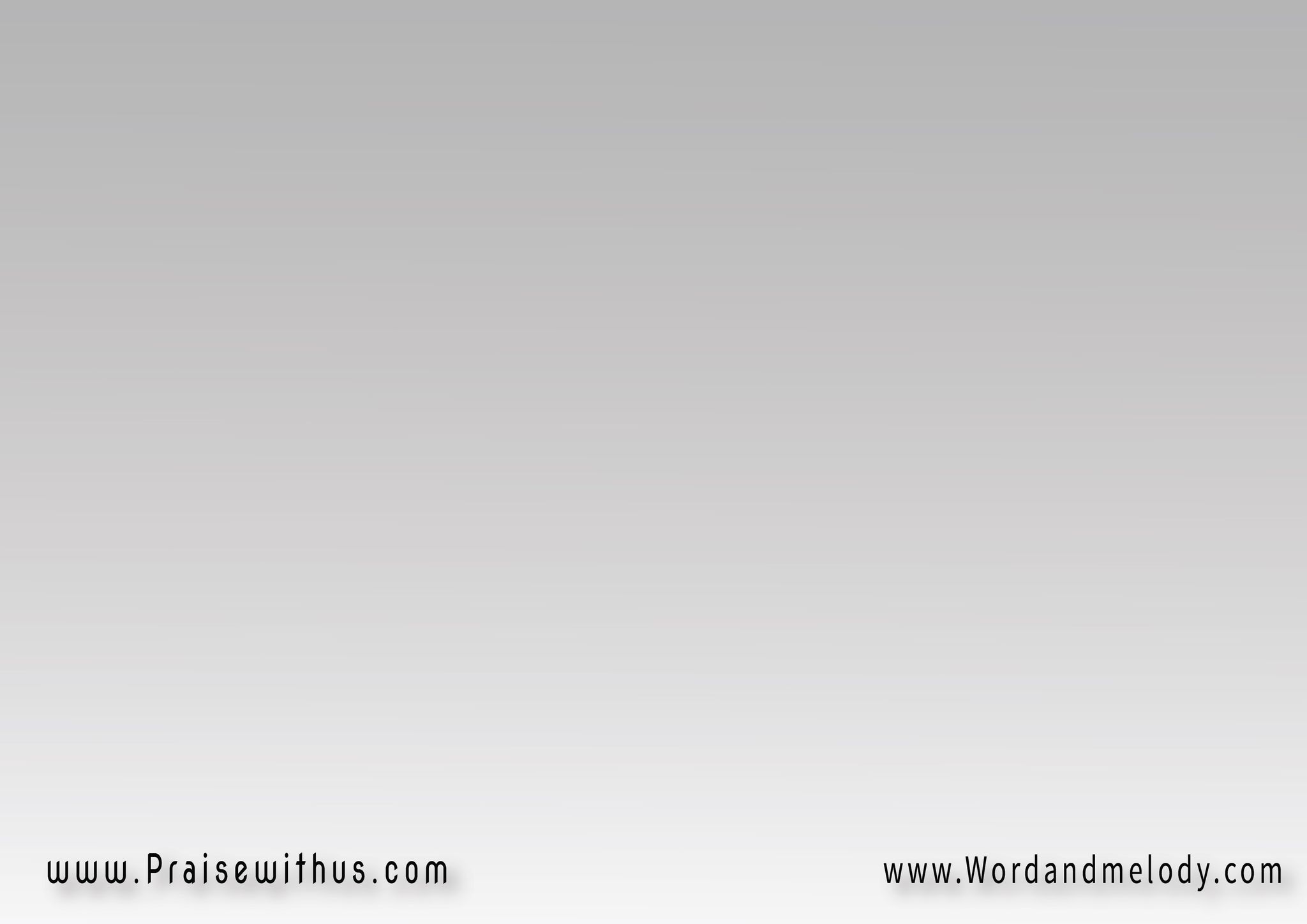 1-
اشدوا لإسمك فأنت إفتخاري
اشدوا لإسمك فأنت انتصاري
اشدوا لإسمك  اشدوا لإسمك
اشدوا لإسمك  ليلي ونهاري
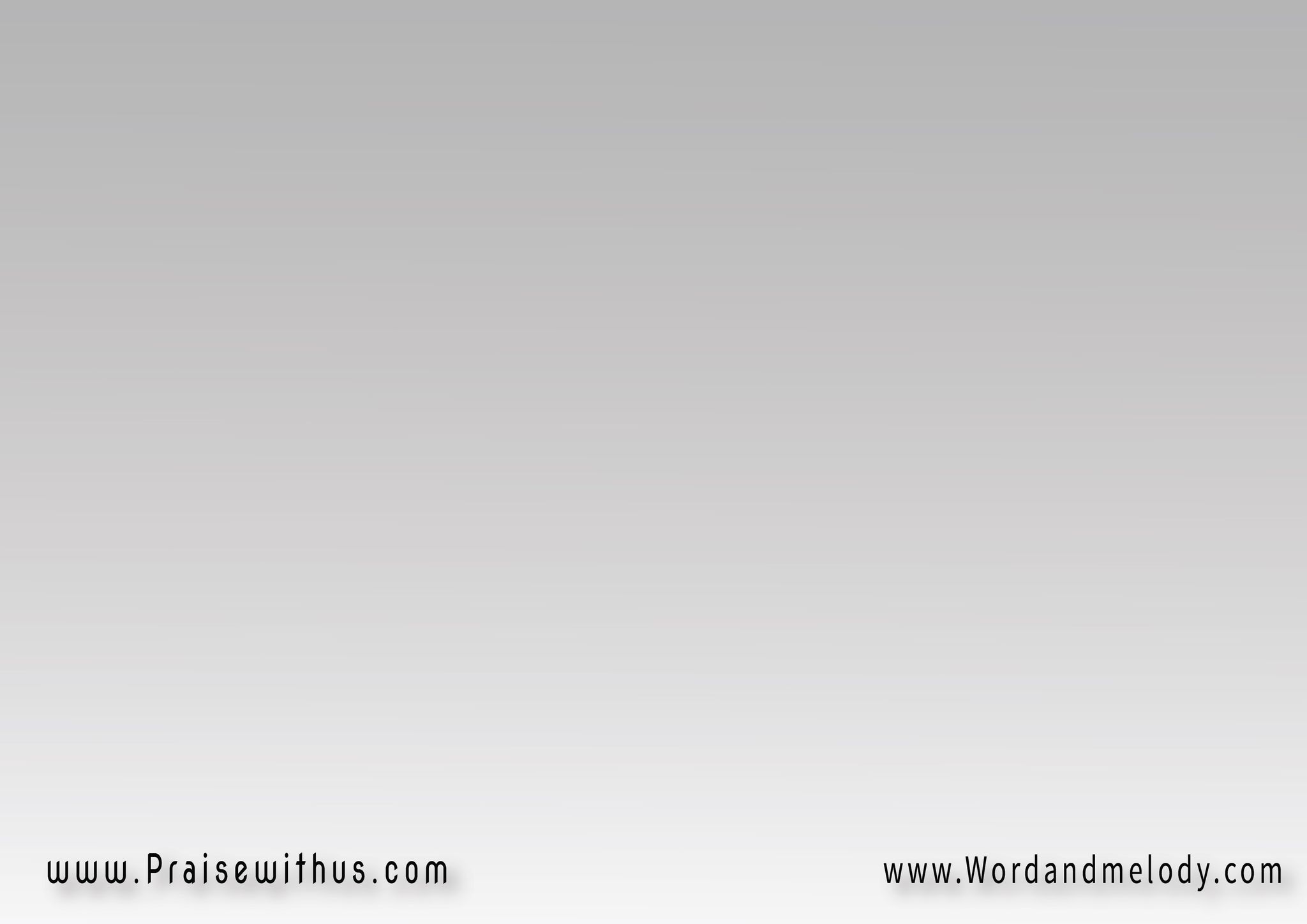 2-
في السماء انت شمسي وضيائي 
في السبيل انت فرحي ورجائي
في حياتي انت دربي وسمائي
اشدو لاسمك اشدو لاسمك
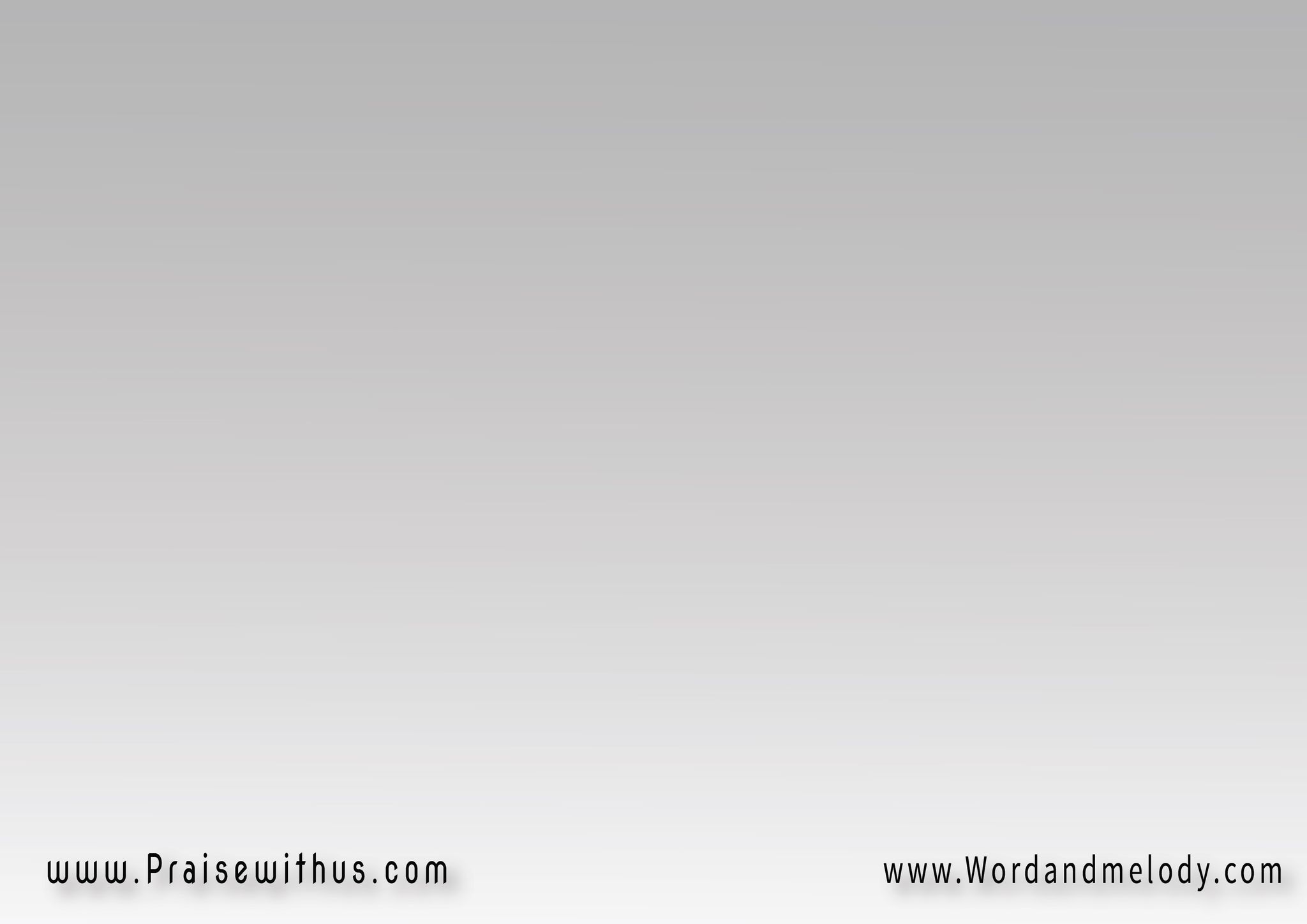 3-
حبك حبيبي لحني ونشيدي 
حبك حبيبي بسمتي وعيدي
حبك حبيبي يسري في وريدي
اشدو لاسمك اشدو لاسمك
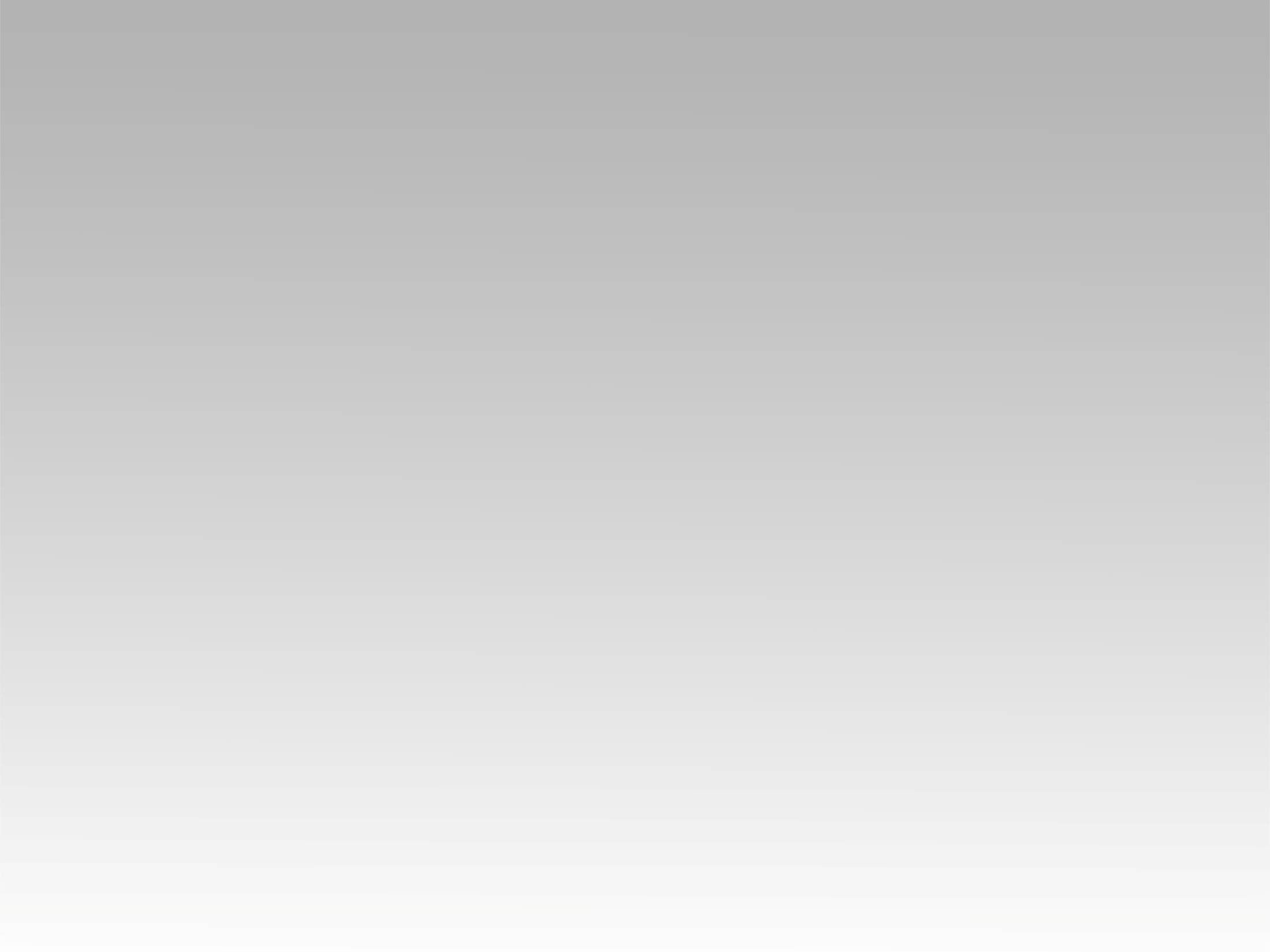 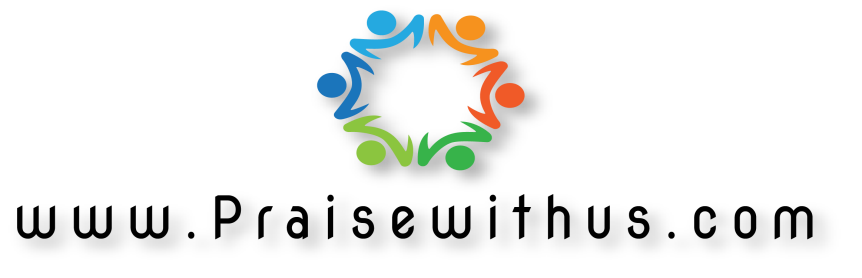